めざめ会報がお手元に届くまで
NALC・めざめ広報部
毎月会員様にお届けしている会報ですが下記のような手続きで作成されております
広報部企画会議（めざめ編集会議）
次月の会報に掲載する内容を検討します。
毎月第二水曜日に掲載案を持ち寄り、掲載すべき記事を検討。取材が必要であれば対象者へ連絡してスケジュール化する。
各々の記事をまとめ 紙面の割付をする
後日、記事を回収。字数やグラフィックスの大きさ等を基に紙面の割付をする。
仮紙面を作成し、記事を校正する。
原稿確定し、版下を作成する。
印　刷
高速印刷機リソグラフで印刷
ページを丁合して整える
印刷されためざめ会報はページを通して完成ですが、お手元にお届けするにはまだまだやることがあります。
手配り準備帯封・NALCの新聞・その他を用意する
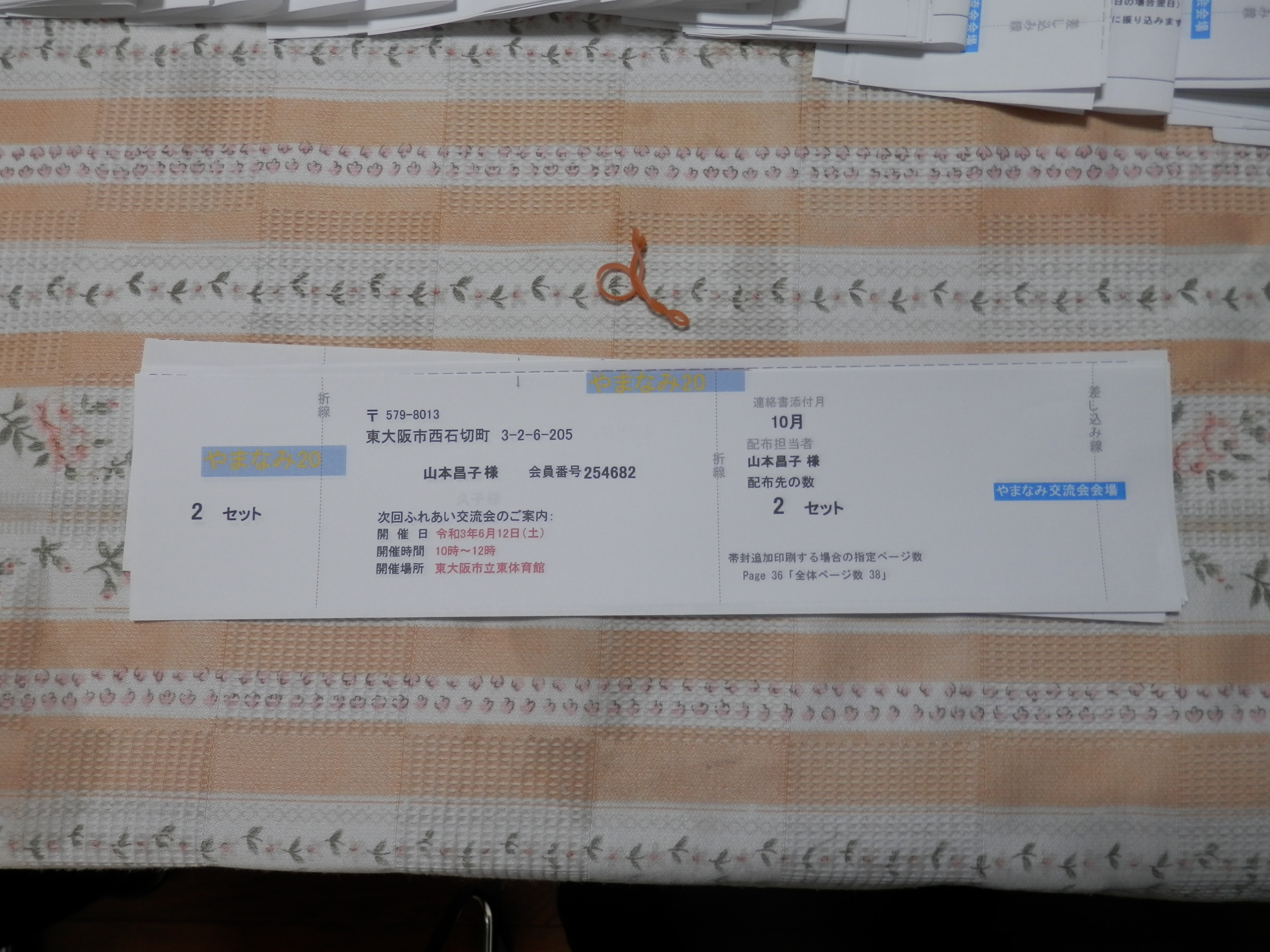 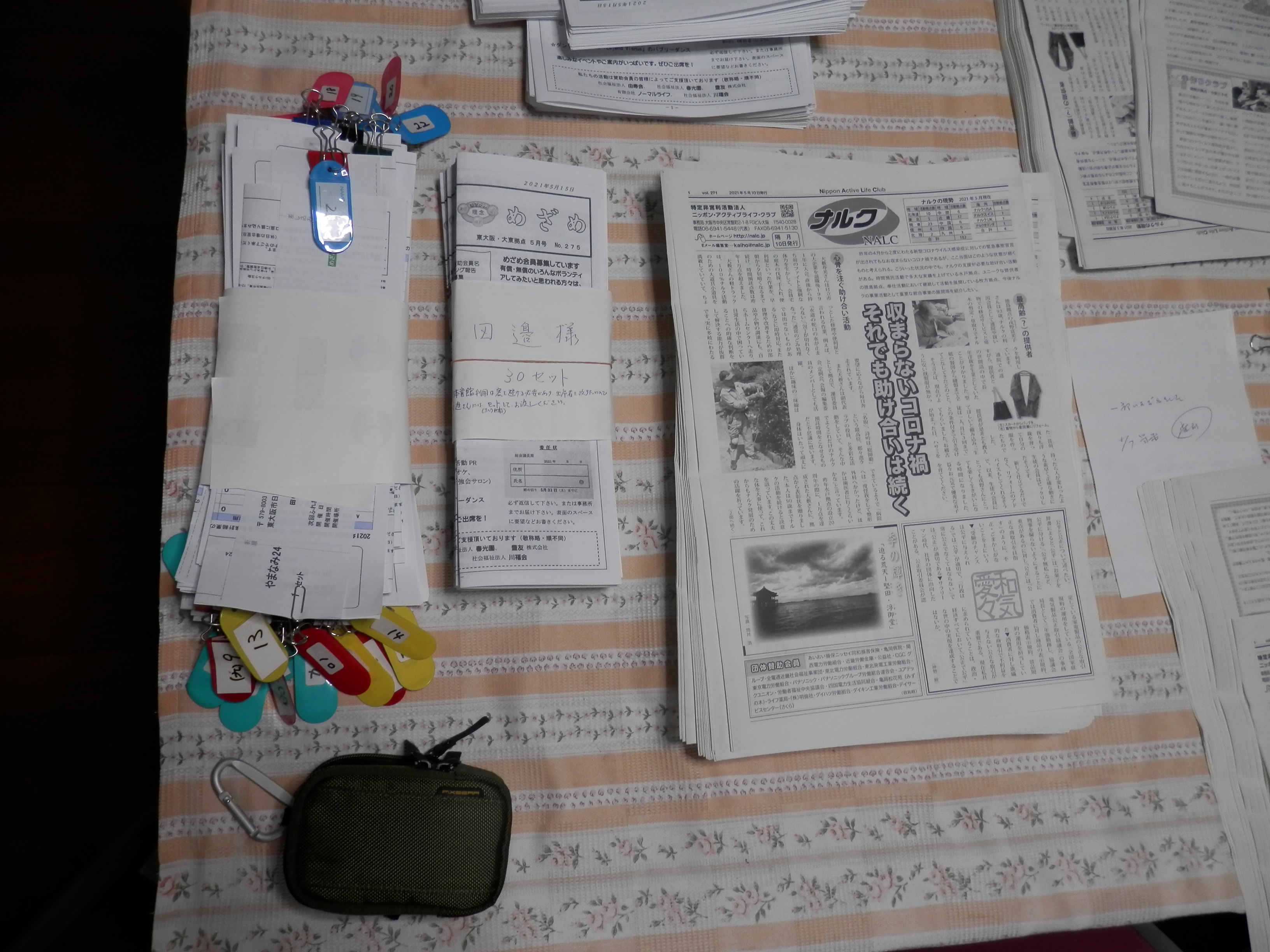 帯封
帯封に合わせて半折
１．帯封を準備する・・・会員の住所の確認
２．NALC新聞を準備・・・帯封で巻けるように折る
３．めざめ会報を準備・・・帯封で巻けるように折る
４．その他会員ごとのお知らせ等を準備する
各地区ごとに整理する
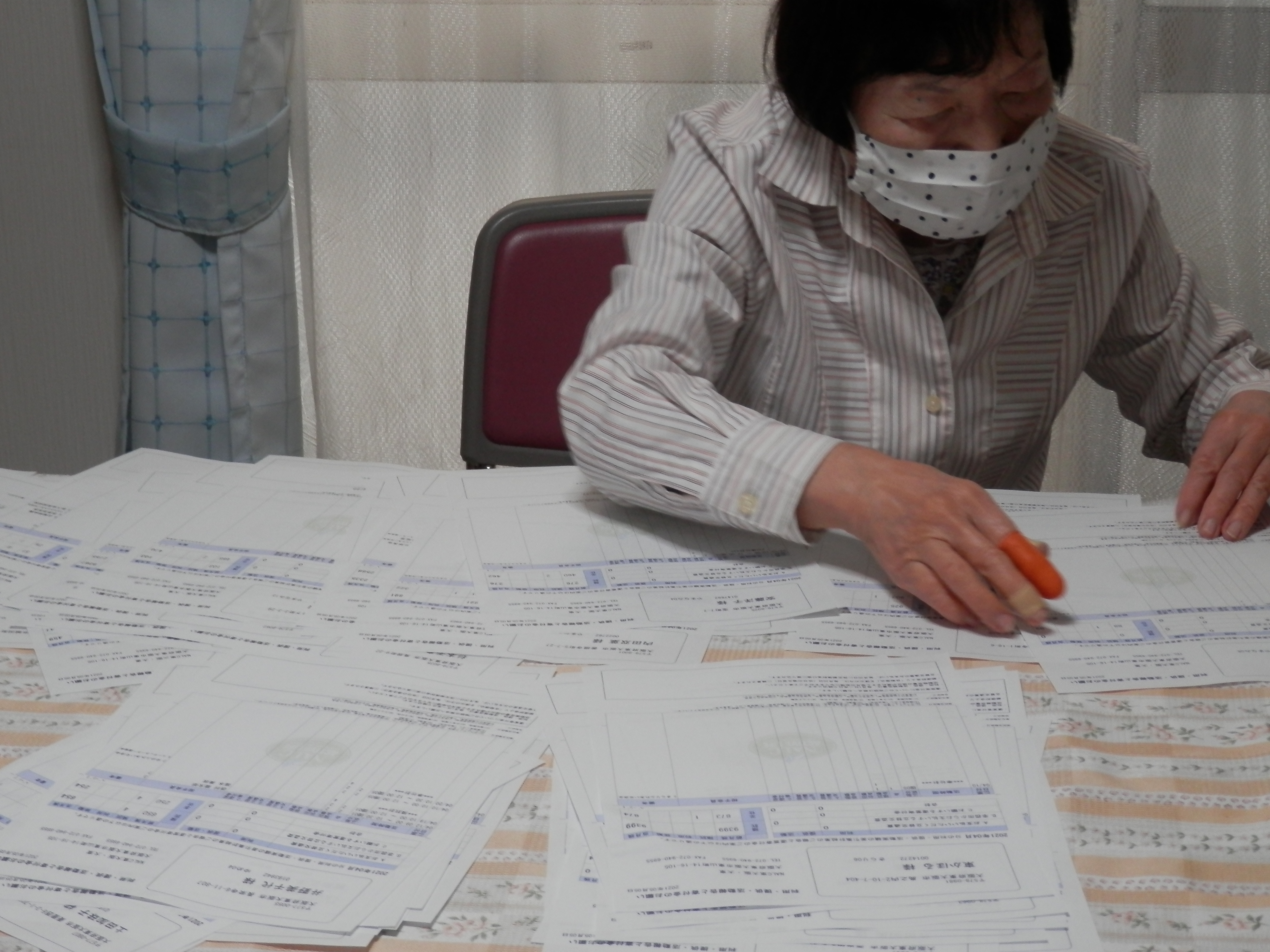 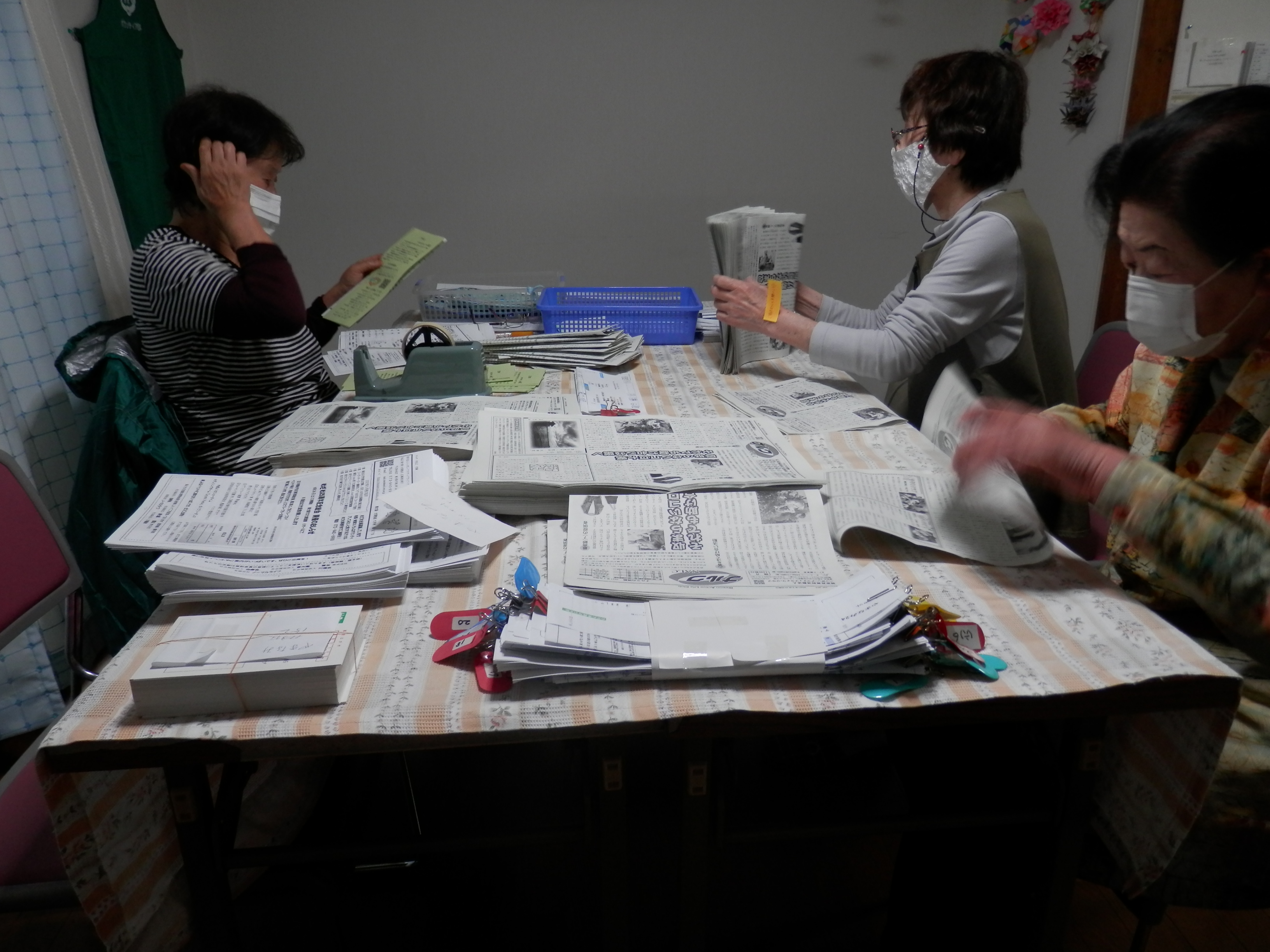 NALC新聞・めざめ会報その他会員ごとの連絡資料等を整理する。
「やまなみ」「ゆめ」「きらり」各地区別に分ける
ふれあい交流会で会員への手配り準備
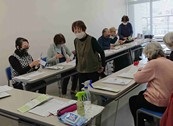 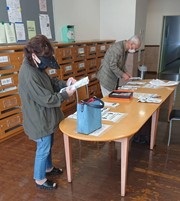 やまなみ地区
きらり地区
会員様のお手元にお届け
以上、広報部の月次作業のひとつ、めざめ会報がお手元に届くまでをご紹介しました。
広報部では会員様からの寄稿を募集しております。日頃疑問に思うこと、NALC・めざめの活動についての提案等なんでも結構です。是非お聞かせください。お待ちしております。
NALC・めざめ　広報部
発表担当　藤本　明子
編集責任　佐名木　伸